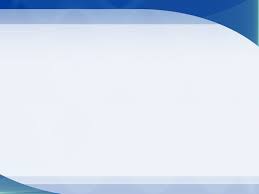 CHƯƠNG II PHÂN TỬ LIÊN KẾT HÓA HỌC
BÀI 5
PHÂN TỬ - ĐƠN CHẤT – HỢP CHẤT
Câu 5: Trong số các chất cho dưới đây, hãy chỉ ra và giải thích chất nào là đơn chất , chất nào là hợp chất?
Khí amoniac tạo nên từ N & H.
Phosphorus đỏ tạo nên từ P.
Acid chlohiđric tạo nên từ H& Cl.
Calcium carbonat tạo nên từ Ca, C, O.
Glucozo tạo nên từ C, H, O.
Kim loại Magnesium tạo nên từ Mg.
Hợp chất
Đơn chất
Hợp chất
Hợp chất
Hợp chất
Đơn chất
2
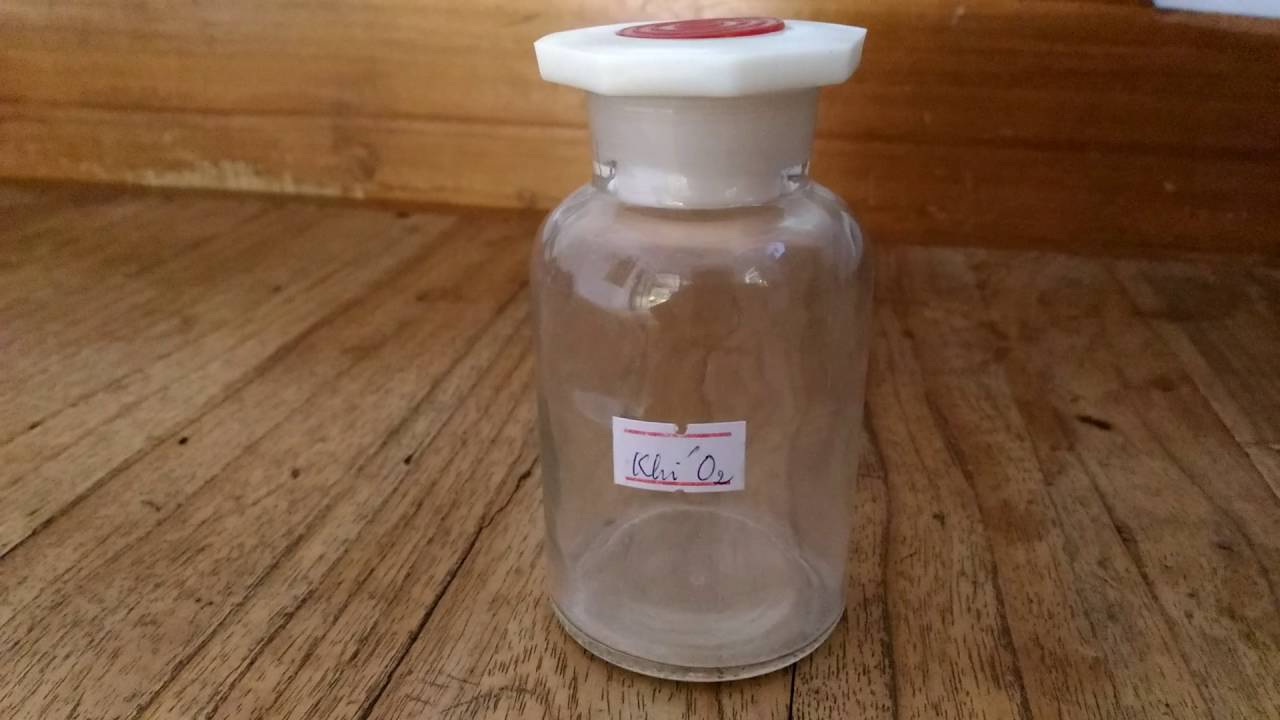 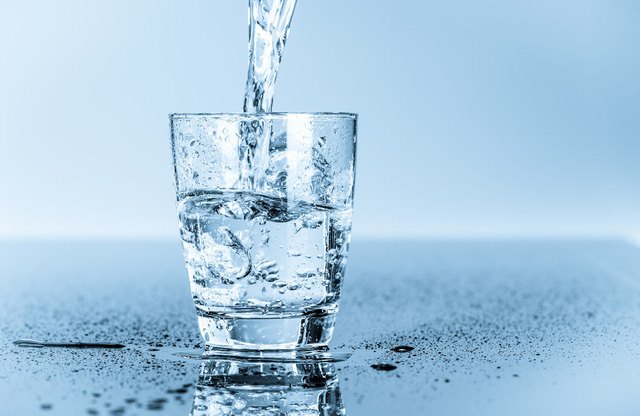 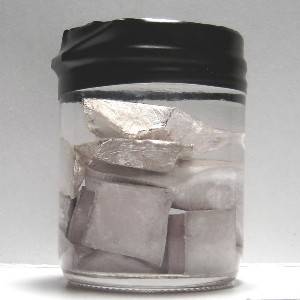 Nước
Kim loại sodium
Khí oxygen
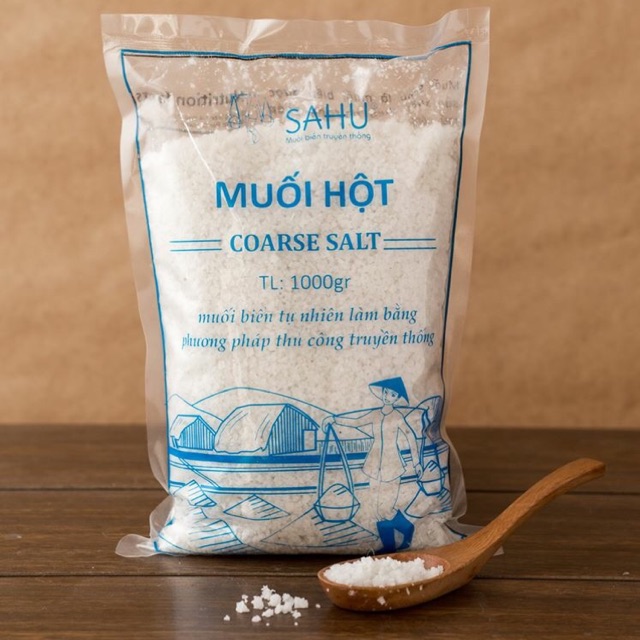 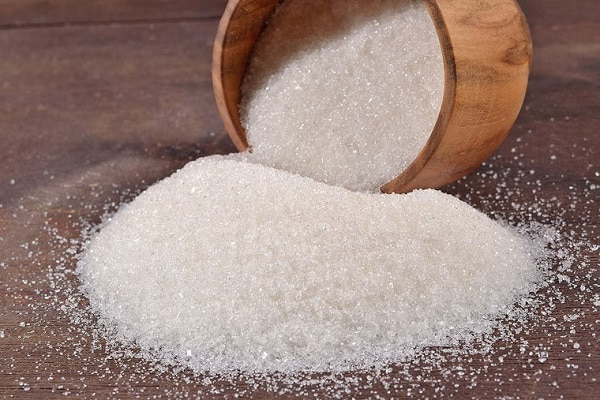 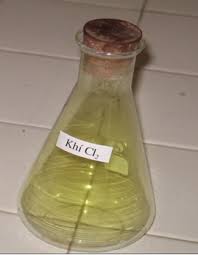 Đường ăn
Khí chlorine
Muối ăn
Từ các hình ảnh trên, em có nhận xét gì về các chất?
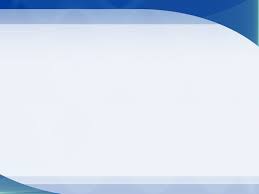 BÀI 5
PHÂN TỬ - ĐƠN CHẤT – HỢP CHẤT
I. Đơn chất và hợp chất
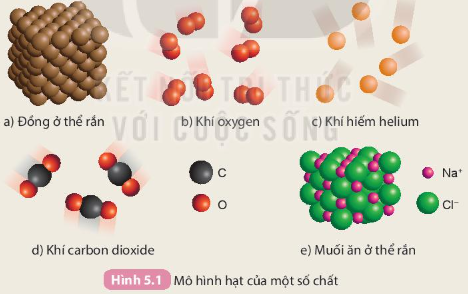 Quan sát các mô hình trong Hình 5.1, thào luận nhóm bốn và thực hiện yêu cầu sau:
Dựa vào thành phần nguyên tố, em hãy phân loại các chất trên thành hai loại chất được tạo nên từ một nguyên tố hoá học và chất được tạo nên từ hai nguyên tố hoá học
Chất được tạo nên từ một nguyên tố hoá học: 
Đồng ở thể rắn	
b) Khí oxygen
c) Khí helium
Chất được tạo nên từ hai nguyên tố hoá học:
d) Khí carbon dioxide
e) Muối ở thể rắn
Đơn chất
Hợp  chất
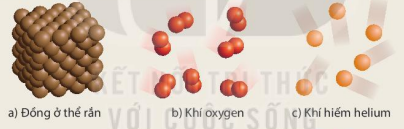 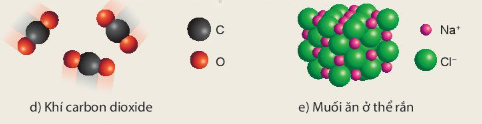 Đơn chất là gì? Hợp chất là gì?
- Đơn chất là những chất được tạo nên từ một nguyên tố hoá học.
- Hợp chất là những chất được tạo nên từ hai nguyên tố hoá học trở lên.
Thảo luận cặp đôi cho ví dụ về đơn chất và đơn chất, cho biết đơn chất và hợp chất đó tạo nên từ nguyên tố nào.
Ví dụ: Muối ăn (Na và Cl), khí carbon dioxide (C và O), glucose (C, H và O),…
Ví dụ: Đồng (Cu), khí oxygen (O), khí helium (He), …
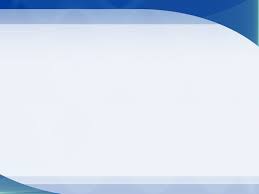 Thảo luận cặp đôi hoàn thành phiếu học tập số 1
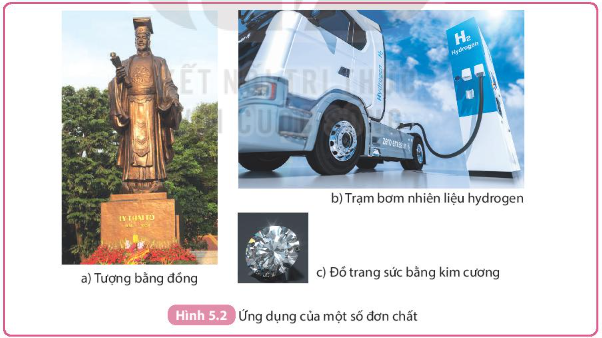 Câu 1: Dựa vào hình 5.2 và các kiến thức thực tế, em hãy kể ra các ứng dụng của đồng, hydrogen, carbon mà em biết.
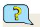 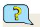 Câu 2: So sánh đơn chất oxygen và hợp chất carbon dioxide theo bảng sau. Rút ra kết luận về sự khác nhau về đơn chất và hợp chất.
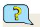 Câu 3: Hãy dự đoán số lượng của các đơn chất nhiều hơn hay ít hơn số lượng của các hợp chất. Giải thích.
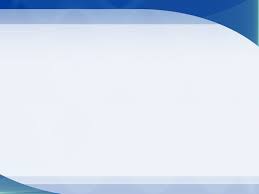 Câu trả lời “Phiếu học tập số 1”
Câu 1: Các ứng dụng của:
+ Đồng: làm tượng, lõi dây điện, chế tạo động cơ điện, các loại nhạc cụ,… 
+ Hydrogen:  làm nhiên liệu, bơm trong khinh khí cầu, bong bóng bay,…
+ Carbon: ồ trang sức, ruột bút chì, than hoạt tính,…
Câu 2:
Kết luận: Hợp chất và đơn chất không chỉ khác nhau về thành phần nguyên tố mà còn khác nhau về tính chất
Câu 3: Số lượng các hợp chất nhiều hơn số lượng các đơn chất vì đơn chất chỉ chứa 1 nguyên tố hoá học, còn hợp chất chứa từ 2 nguyên tố hoá học trở lên
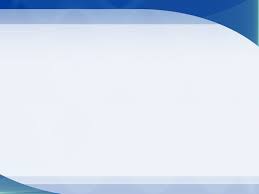 Một số nguyên tố tạo nên các dạng đơn chất khác nhau
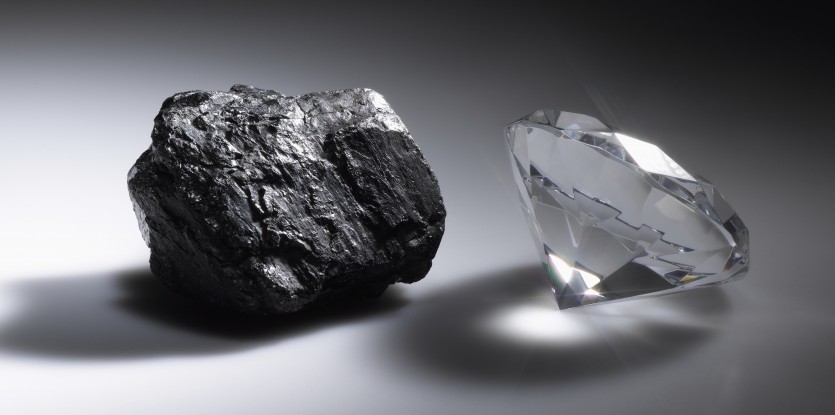 Than chì và kim cương đều tạo nên từ nguyên tố carbon
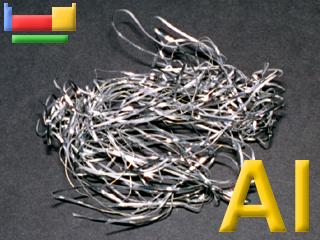 Nhôm
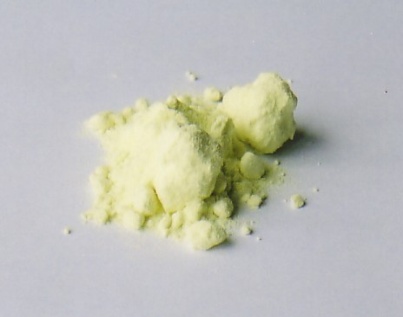 Sulfur (S)
Đơn chất phân loại thành kim loại (rắn, lỏng), phi kim (rắn, lỏng, khí), khí hiếm (khí)
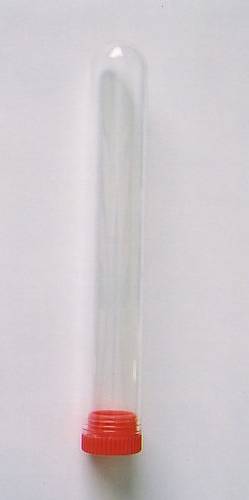 Khí Hydrogen H2
Hợp chất phân loại thành hợp chất vô cơ và hợp chất hữu cơ
Kết luận
I. Đơn chất và hợp chất
1. Đơn chất
- Đơn chất là những chất được tạo nên từ một nguyên tố hoá học
Ví dụ: Đồng (Cu), khí oxygen (O), khí helium (He), …  
- Phân loại:
+ Kim loại: sắt, đồng, nhôm,…
+Phi kim: sulfur, carbon, khí oxygen,…
+ Khí hiếm: helium,…
2. Hợp chất:
 - Hợp chất là những chất được tạo nên từ hai nguyên tố hoá học trở lên
Ví dụ: Muối ăn (Na và Cl), khí carbon dioxide (C và O), glucose (C, H và O),…
- Phân loại:
+ Hợp chất vô cơ: muối ăn, khí carbon dioxide,…
+ Hợp chất hữu cơ: glucose, protein,…
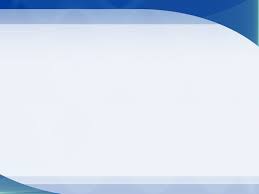 Phân tử là gì?
II. Phân tử
1. Khái niệm
- Phân tử là hạt đại diện cho chất, gồm một số nguyên tử liên kết với nhau và thể hiện đầy đủ tính chất hoá học của chất
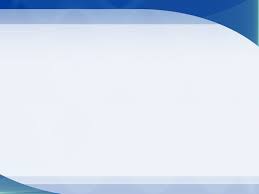 Thảo luận cặp đôi quan sát hình ảnh 5.3 cho biết mô hình nào biểu diễn phân tử đơn chất, mô hình nào biểu diễn phân tử hợp chất? Giải thích. Từ đó nhận xét sự khác nhau về phân tử đơn chất và phân tử hợp chất
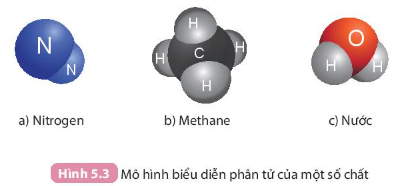 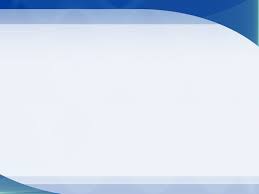 2. Khối lượng phân tử
- Khối lượng phân tử được tính theo đơn vị amu, bẳng tổng khối lượng của các nguyên tử có trong phân tử.
Thảo luận nhóm 4 HS để trả lời mục ? trang 35.
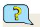 Sử dụng giá trị khối lượng nguyên tử của một số nguyên tố trong bảng tuần hoàn để tính khối lượng phân tử của các chất được biểu diễn trong Hình 5.3a và Hình 5.3b.
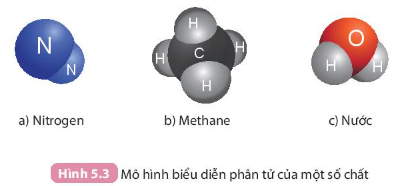 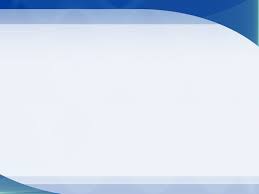 2. Khối lượng phân tử
- Khối lượng phân tử được tính theo đơn vị amu, bẳng tổng khối lượng của các nguyên tử có trong phân tử.
- Ví dụ:
+ Khối lượng phân tử của nitrogen: 2.14 = 28 (amu)
+ Khối lượng phân tử của methane: 12 + 4.1 = 16 (amu)
III/ LUYỆN TẬP
PHIẾU HỌC TẬP SỐ 2
Câu 1: Đánh dấu X vào ô trống sao cho hợp lí:
X
X
X
X
X
X
X
X
X
X
X
Câu 2:Cho biết đâu là đơn chất, đâu là hợp chất ? Giải thích  và  Tính khối lượng phân tử của các chất saua/Copper sulfate biết mỗi phân tử gồm 1 nguyên tử Cu, 1 nguyên tử S và 4 nguyên tử Ob/Oxygen biết mỗi phân tử gồm 2 nguyên tử Oc/Muối ăn biết mỗi phân tử gồm 1 nguyên tử Na và 1 nguyên tử Cl d/Khí amoniac biết mỗi phân tử gồm 1 nguyên tử N và 3 nguyên tử Hb/Bromine: biết mỗi phân tử gồm 2 nguyên tử Br
a/ Copper sulfate biết mỗi phân tử gồm 1 nguyên tử Cu, 1 nguyên tử S và 4 nguyên tử Ob/ Oxygen biết mỗi phân tử gồm 2 nguyên tử Oc/Muối ăn biết mỗi phân tử gồm 1 nguyên tử Na và 1 nguyên tử Cl
a/ Copper sulfate :Hợp chất vì tạo 3 nguyên tố là Cu ( copper), S ( sulfur) và oxygen
PTK = Cu + S + 4 O = 64 + 32 + 4. 16 = 160 amu
b/ Oxygen: đơn chất tạo bởi 1 nguyên tố là O
PTK = 2 . O = 16.2 =32 amu
c/Muối ăn : hợp chất vì tạo bởi 2 nguyên tố   gồm  Na( sodium) và Cl ( chlorine)
PTK = Na + Cl = 23 + 35,5 = 58,5 amu
d/ Khí amoniac biết mỗi phân tử gồm 1 nguyên tử N và 3 nguyên tử He/ Bromine: biết mỗi phân tử gồm 2 nguyên tử Br
d/ Khí amoniac: hợp chất vì tạo bởi 2 nguyên tố là N và H

PTK = N + 3H = 14 + 3.1 =17amu
e/ Bromine: đơn chất vì tạo bởi 1 nguyên tố Br
 PTK = 2 Br = 2.80 = 160 amu
CHẤT
21
1
HỢP CHẤT
ĐƠN CHẤT
4
6
3
KIM LOẠI
PHI KIM
5
HỢP CHẤT HỮU CƠ
HỢP CHẤT VÔ   CƠ
Điền cụm từ thích hợp vào các ô số trong sơ đồ  thể hiện sự phân loại chất ở trên .
Câu 4: Hãy chọn câu đúng trong các câu sau:
a- Đơn chất là những chất tạo nên từ 2 nguyên tố hoá học trở lên.

b- Hợp chất là những chất tạo nên từ 1 nguyên tố hoá học

c- Đơn chất là những chất tạo nên từ 1 nguyên tố hoá học

d- Cả 3 ý trên đều đúng.
c
Câu 5: Trong số các chất cho dưới đây, hãy chỉ ra và giải thích chất nào là đơn chất , chất nào là hợp chất?
Khí amoniac tạo nên từ N & H.
Phosphorus đỏ tạo nên từ P.
Acid chlohiđric tạo nên từ H& Cl.
Calcium carbonat tạo nên từ Ca, C, O.
Glucozo tạo nên từ C, H, O.
Kim loại Magnesium tạo nên từ Mg.
Hợp chất
Đơn chất
Hợp chất
Hợp chất
Hợp chất
Đơn chất
22
VẬN DỤNG
VỀ NHÀ HOÀN THÀNH 
 PHIẾU HỌC TẬP SỐ 3
Câu 1: Em hãy giải thích vì sao khi mở lọ nước hoa, một lát sau có thể ngửi thấy mùi nước hoa 
Câu 2: Em quan sát video thí nghiệm: hoà tan thuốc tím vào nước, giải thích hiện tượng quan sát được (Link https://www.youtube.com/watch?v=O2uyagAE-BA)
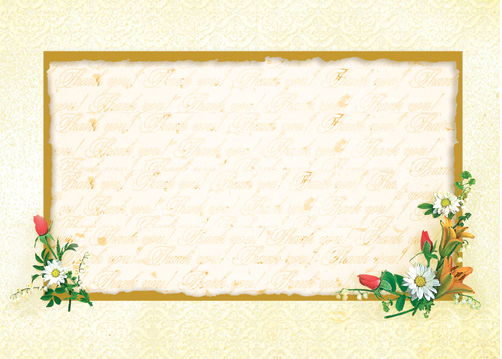 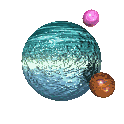 DẶN DÒ
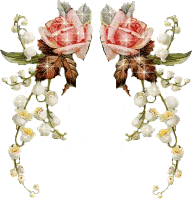 -HỌC BÀI VÀ LÀM ……..
-  Đọc và tìm hiểu trước …..
24